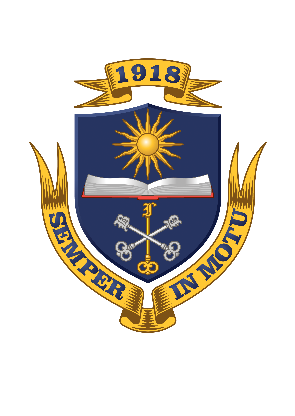 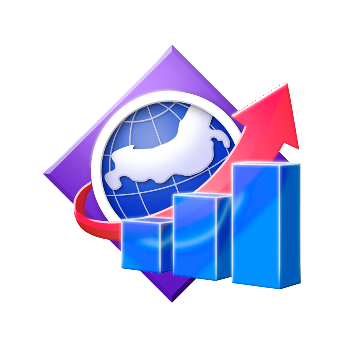 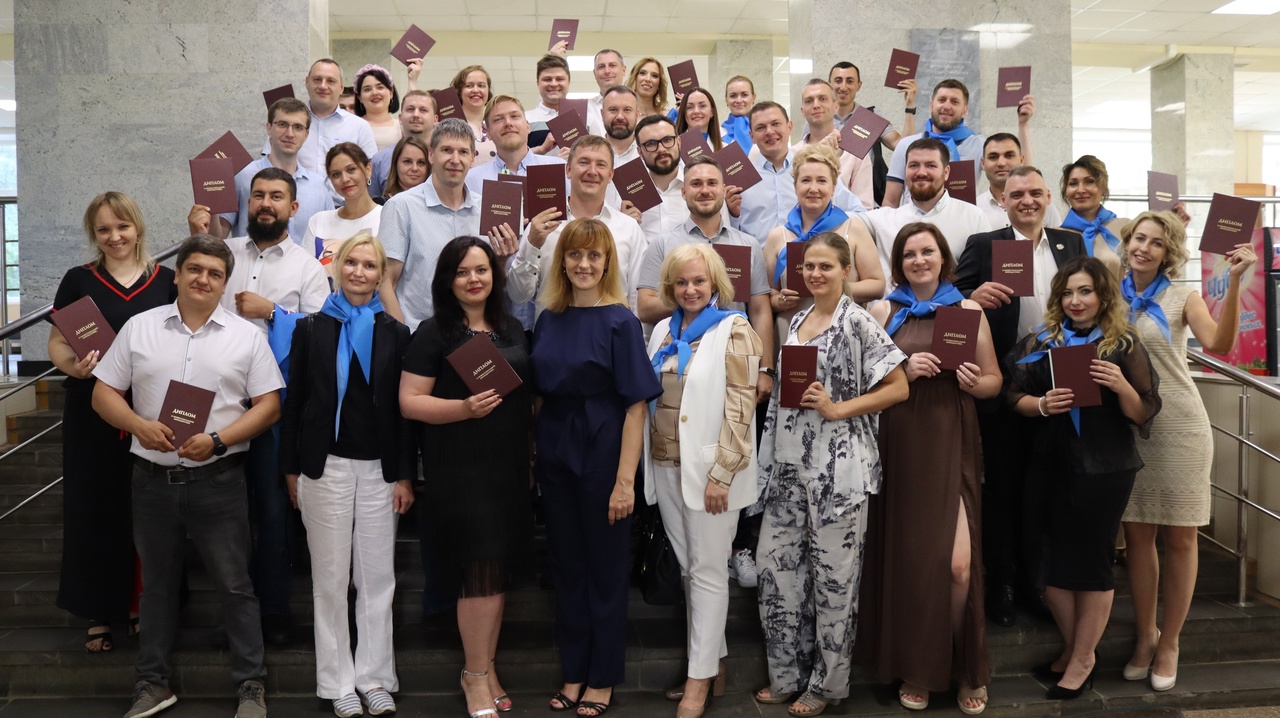 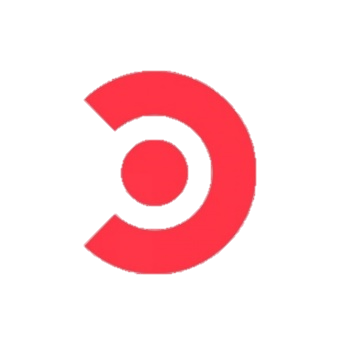 ПОДГОТОВКА СПЕЦИАЛИСТОВ К ЗАРУБЕЖНОЙ СТАЖИРОВКЕ
Воронежский государственный университет
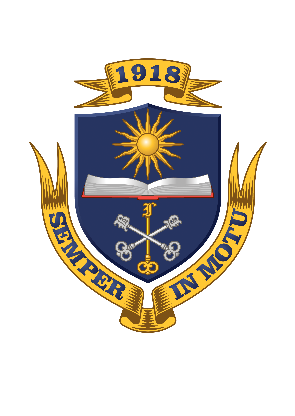 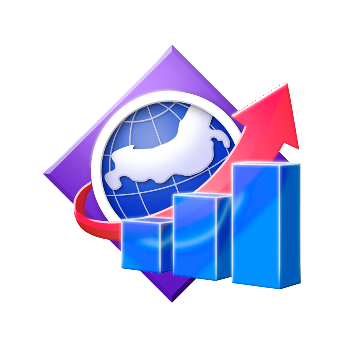 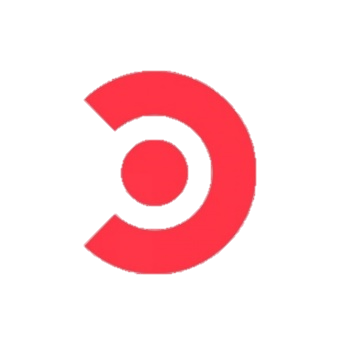 С 1998 г. по 2022 г. зарубежную стажировку прошли 509
 выпускников
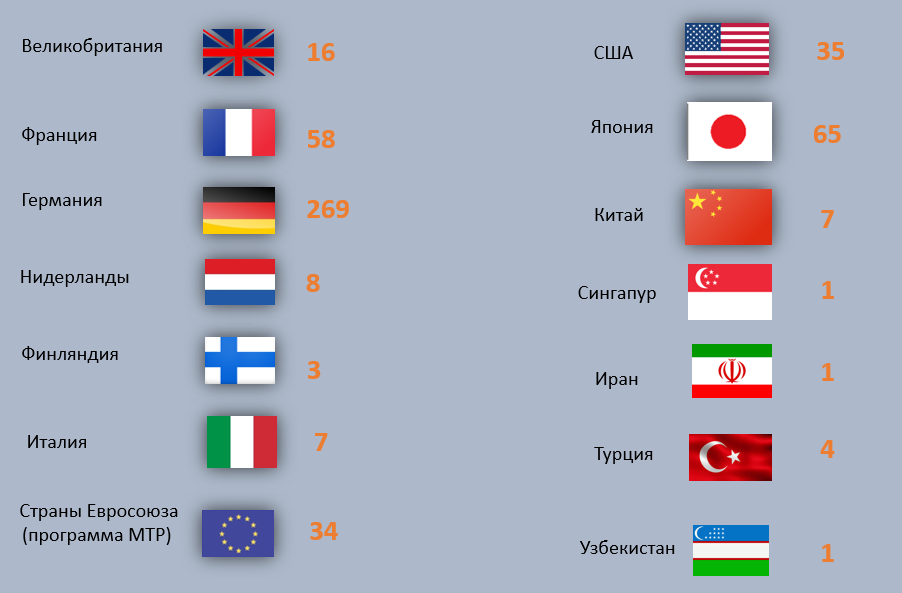 02
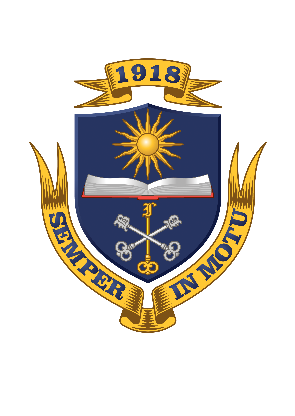 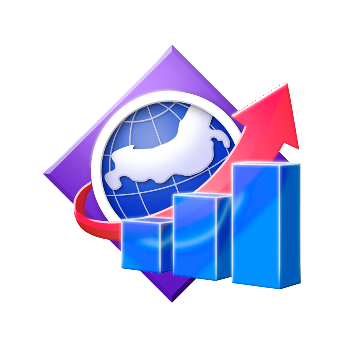 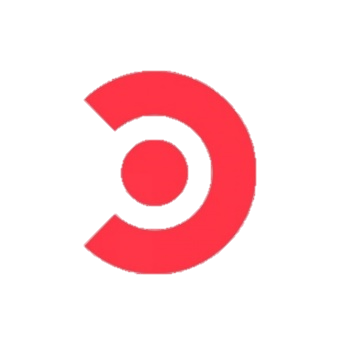 КАРТА МЕЖДУНАРОДНЫХ СТАЖИРОВОК (2017-2022 гг.)
Германия
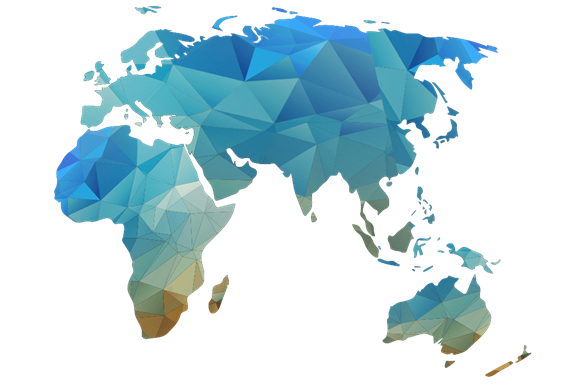 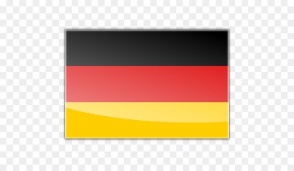 Подано 
154 
заявки 

Стажировку
прошли
55 участников
20
Франция
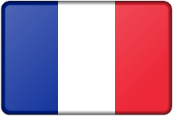 2
Иран
Узбекистан
Япония
Турция
Китай
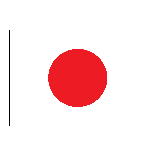 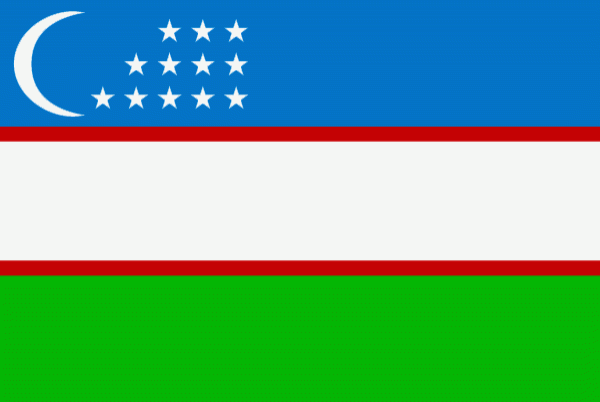 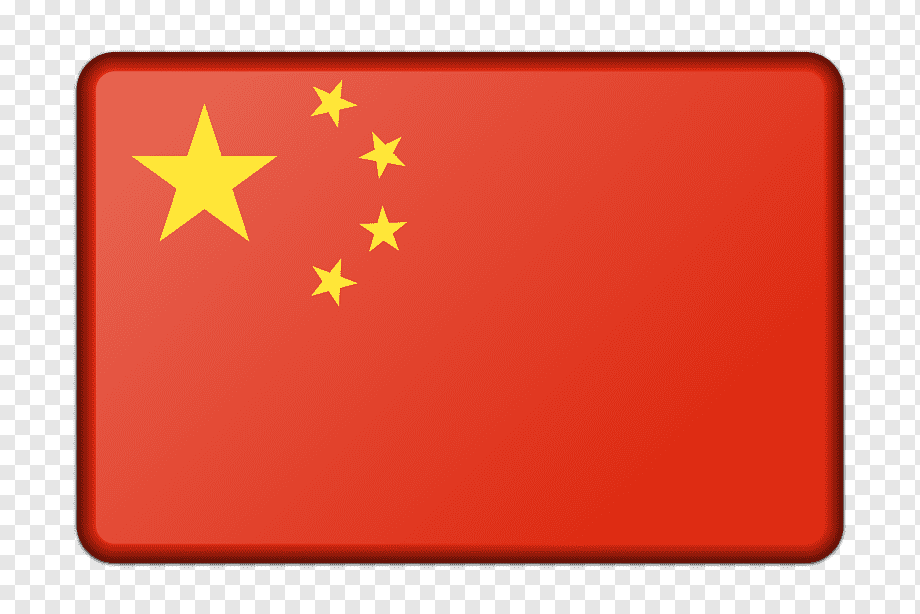 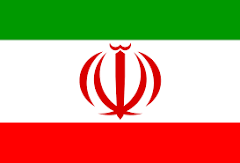 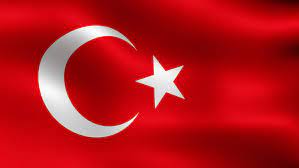 7
4
1
1
20
03
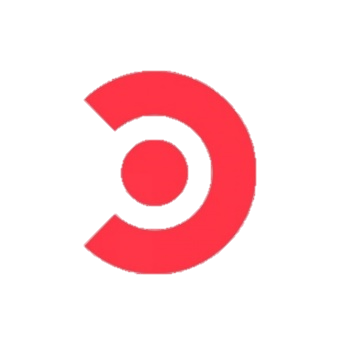 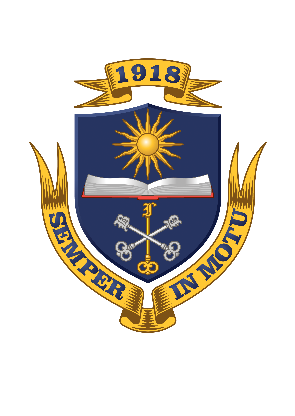 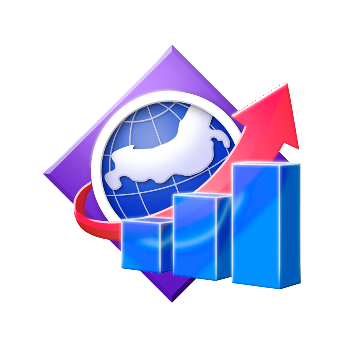 Подготовка специалистов к зарубежной стажировке – это совместная системная работа Центра подготовки управленческих кадров Воронежского государственного университета и Центра эффективности правительства Воронежской области

ОСУЩЕСТВЛЯЕТСЯ ПО СЛЕДУЮЩИМ НАПРАВЛЕНИЯМ:
04
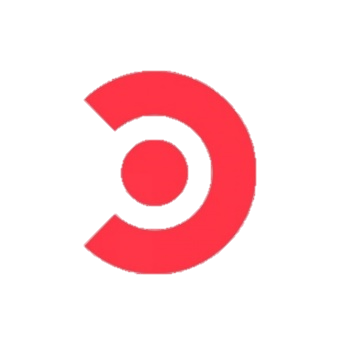 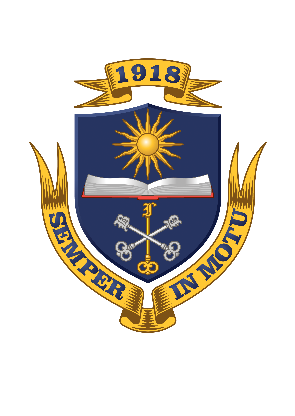 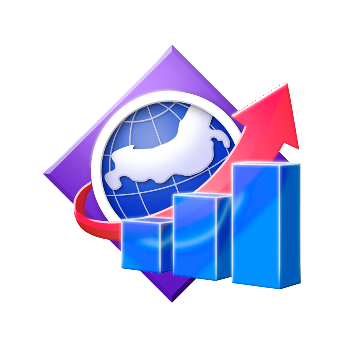 1. Этап конкурсного отбора на Президентскую программу.
Зарубежная стажировка – одно из важных конкурентных преимуществ программы
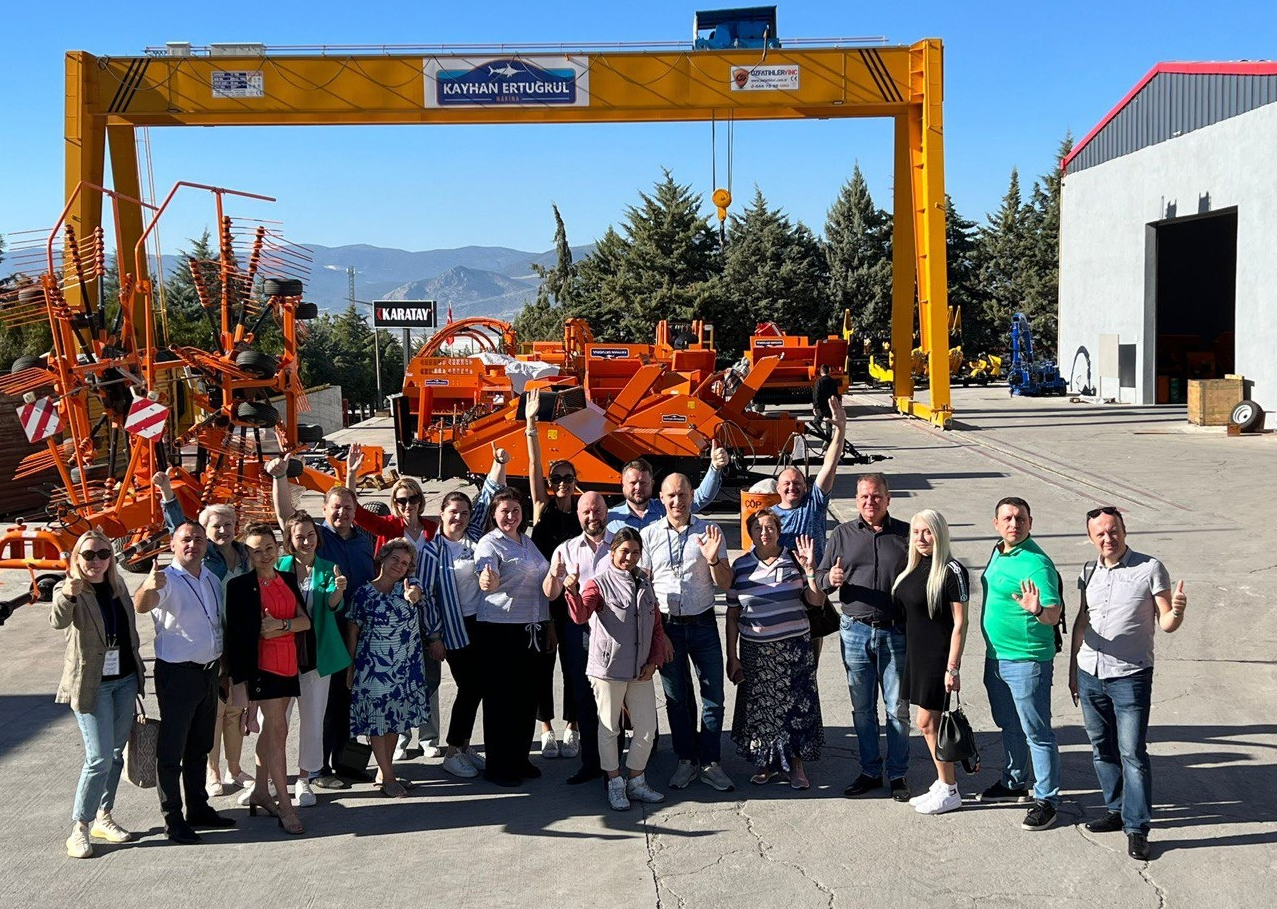 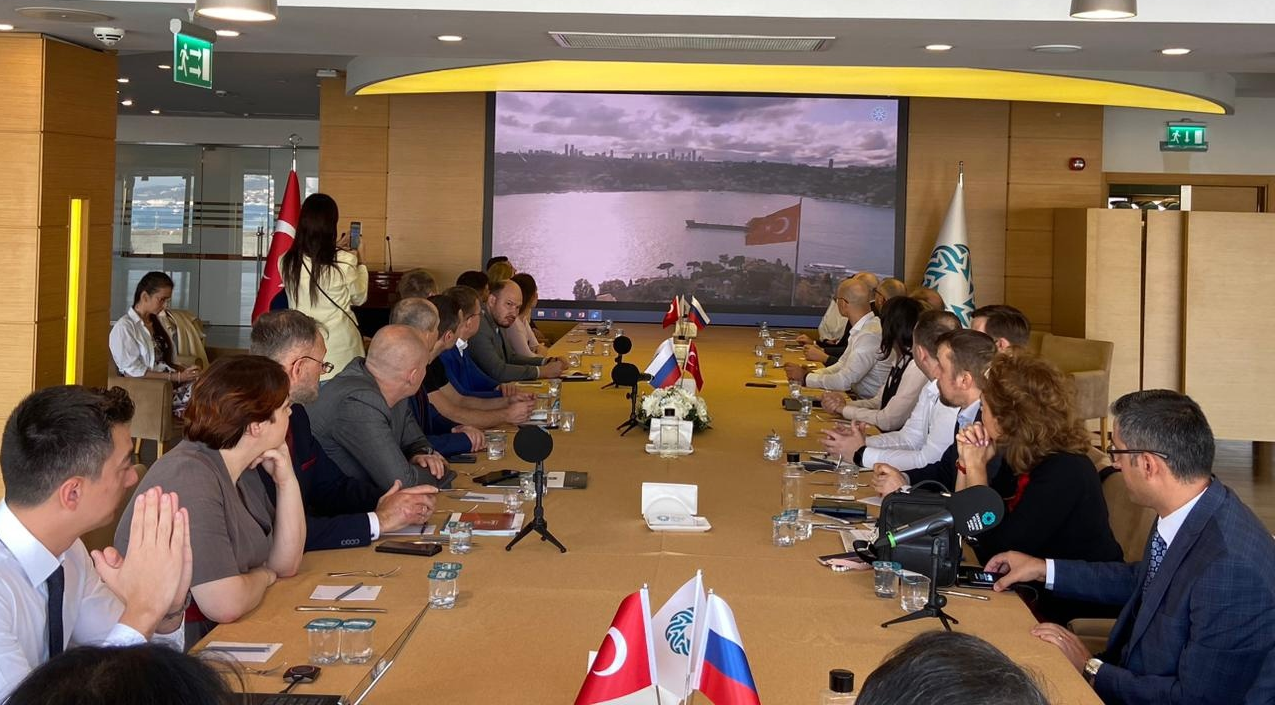 05
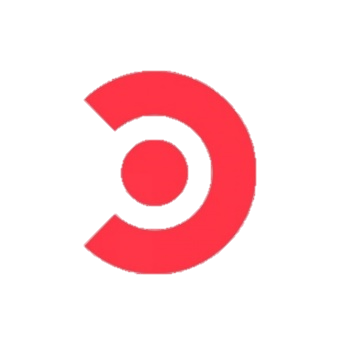 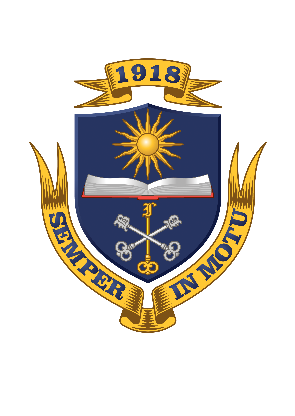 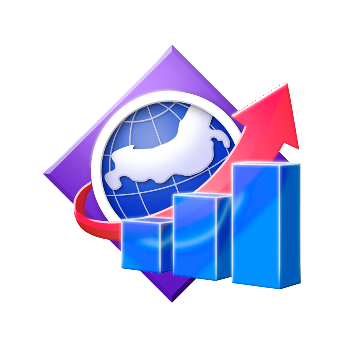 2. Информация о возможности участия в зарубежных стажировках размещена на сайтах Центра подготовки управленческих кадров Воронежского государственного университета и Центра эффективности правительства Воронежской области
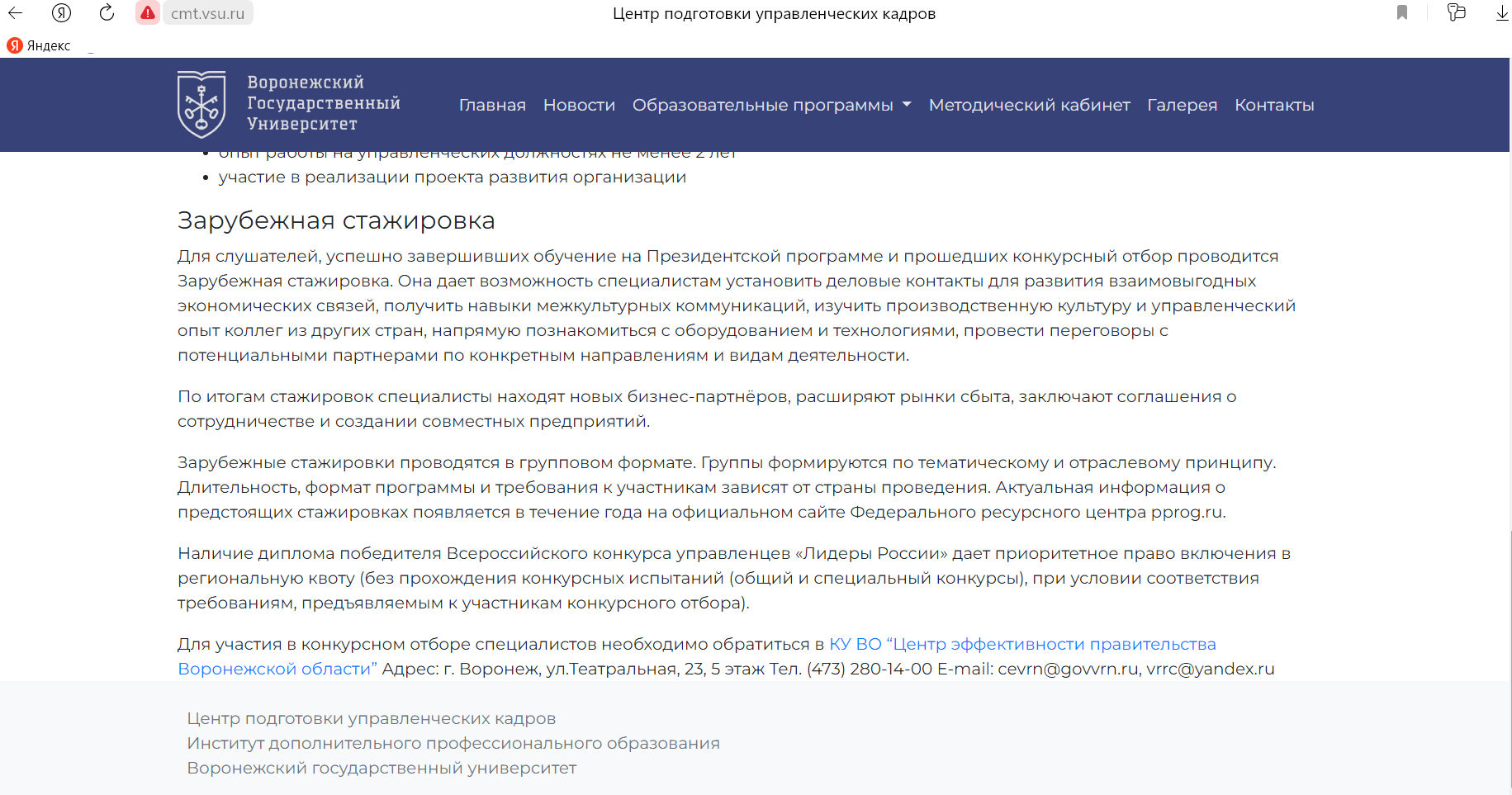 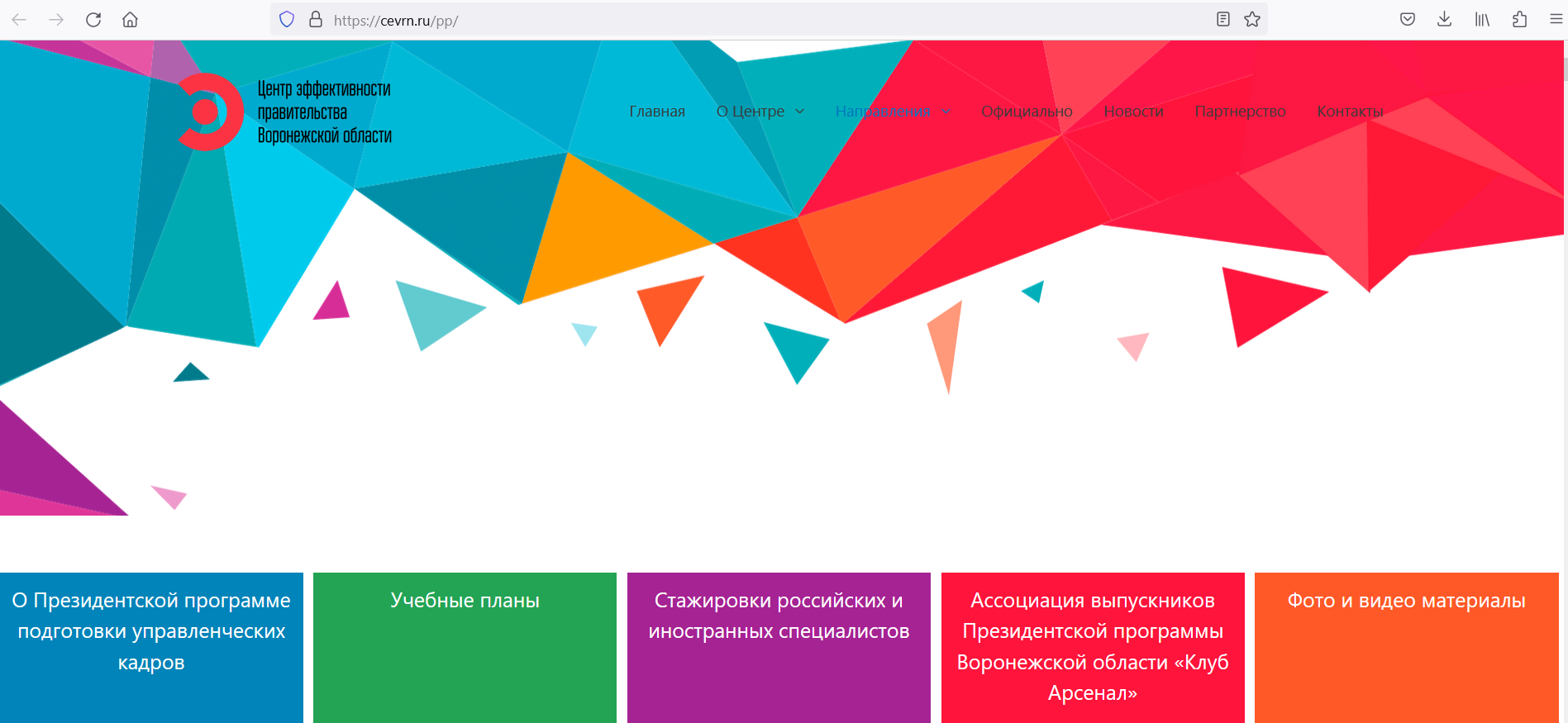 06
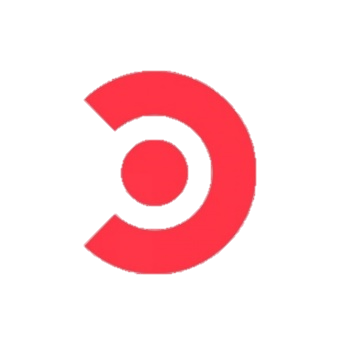 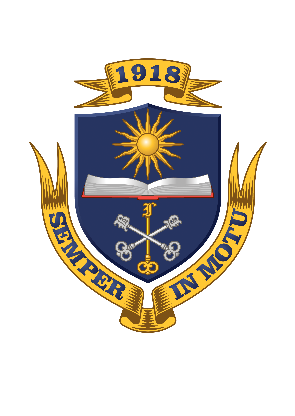 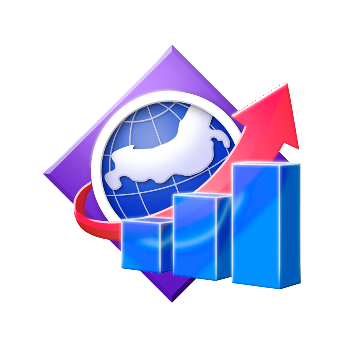 3. Дисциплины,  подготавливающие специалистов к зарубежной стажировке:
 «Сравнительный менеджмент»
«Особенности организации и ведения бизнеса в зарубежных странах»
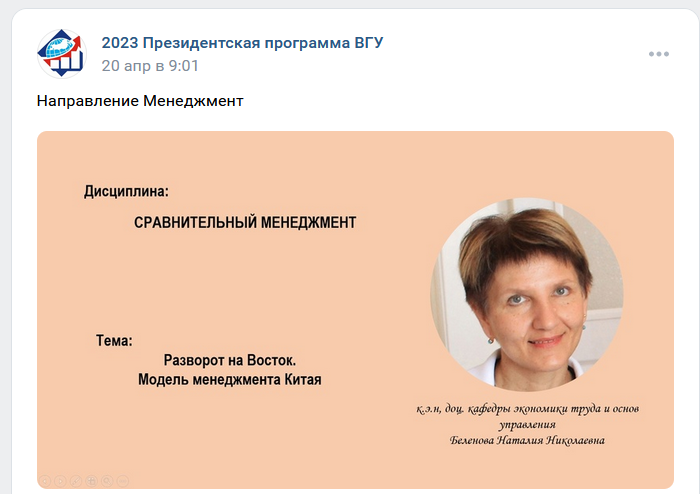 Данные дисциплины позволяют слушателям программы получить представление о различных аспектах профессиональной деятельности на иностранных предприятиях, а также о специфике социокультурного компонента и особенностях менеджмента и межкультурных коммуникаций
07
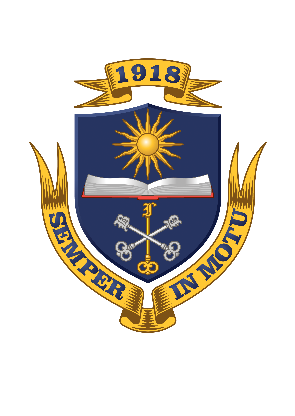 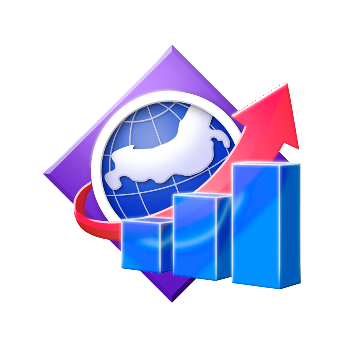 4. Дисциплины на иностранном языке,  подготавливающие специалистов к зарубежной стажировке:
«Бизнес-коммуникации (на иностранном языке)»
«Кросс-культурные коммуникации (на иностранном языке)»
«Эффективная презентация проекта (на иностранном языке)»
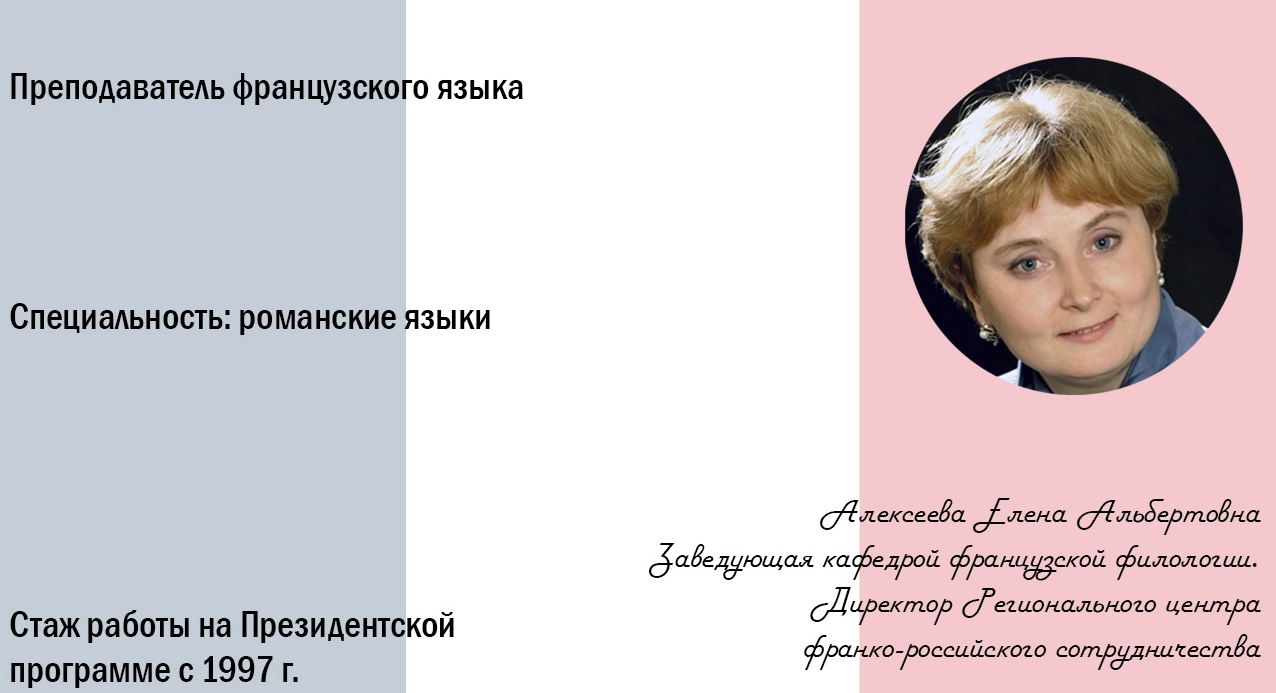 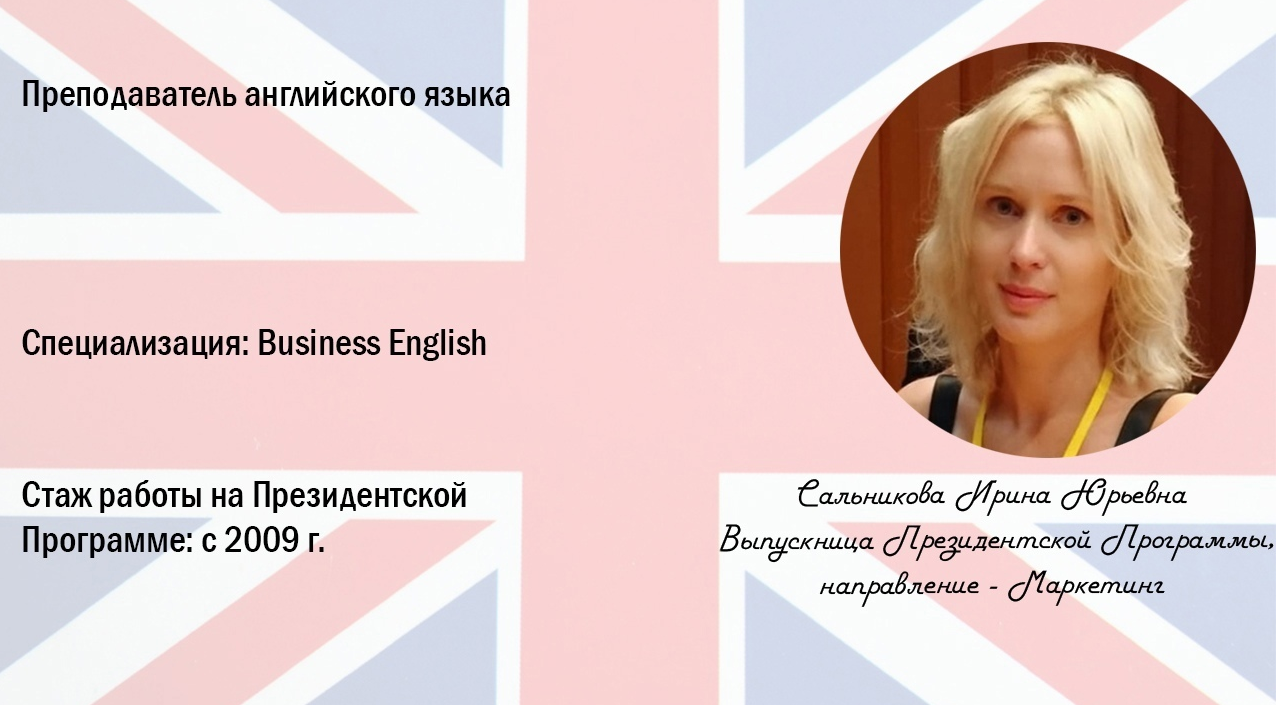 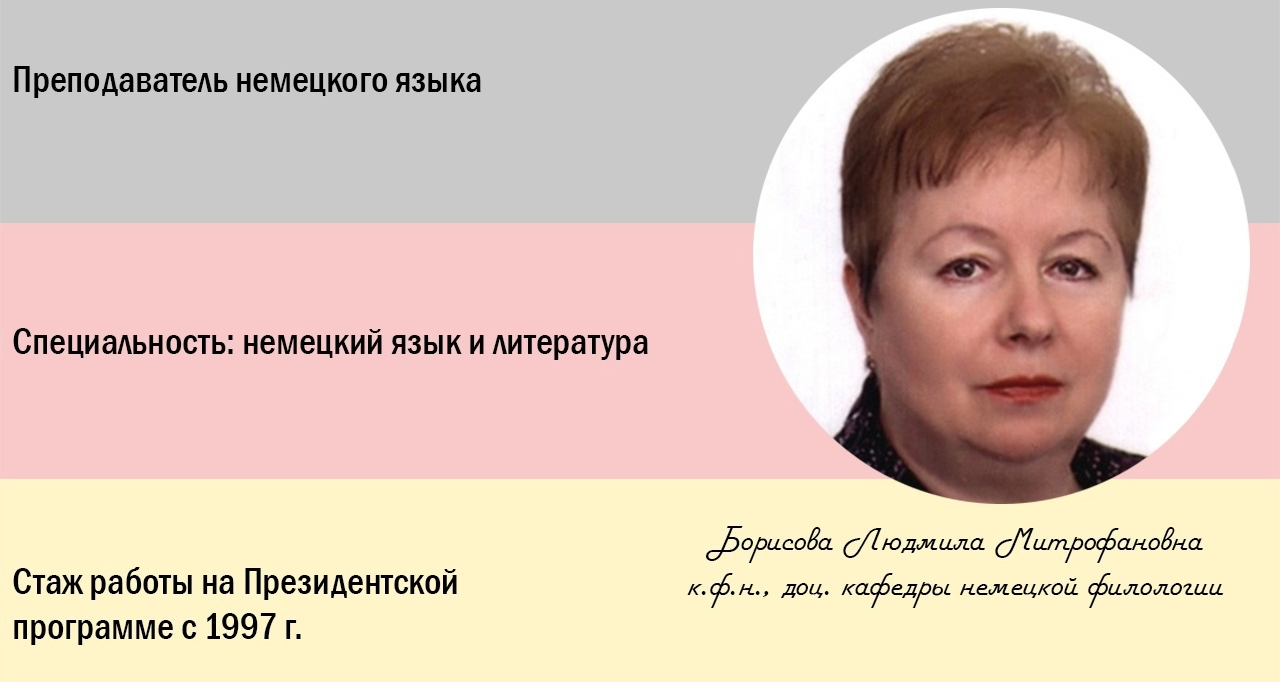 08
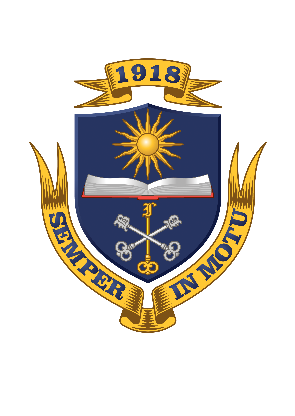 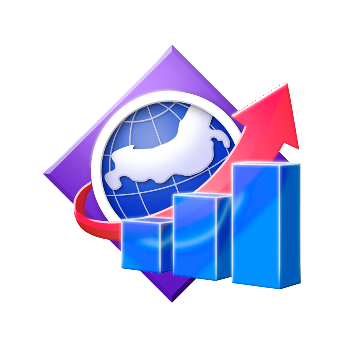 5. Занятия проводят выпускники Президентской программы, которые 
участвовали в зарубежных стажировках
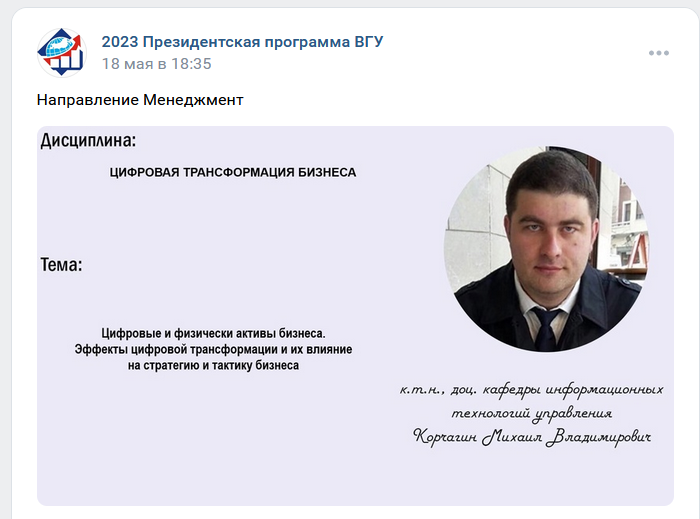 Выпускники Президентской программы ведут занятия по некоторым дисциплинам и могут напрямую поделиться опытом прохождения зарубежных стажировок со слушателями
09
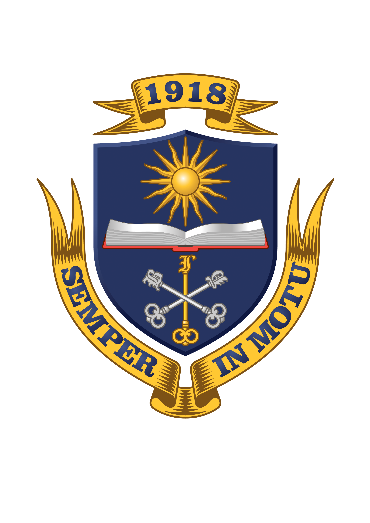 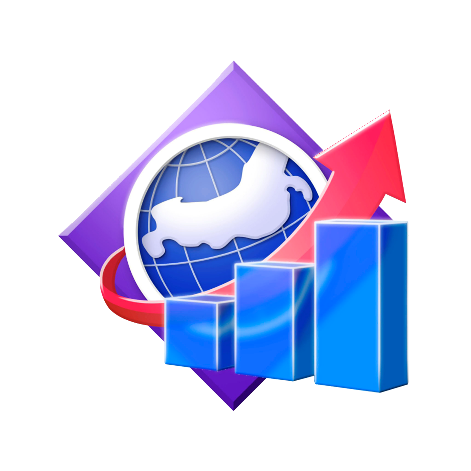 6. Помощь руководителей проектов от ВГУ при составлении документов «Цели и задачи зарубежной стажировки» и «Описание проекта»
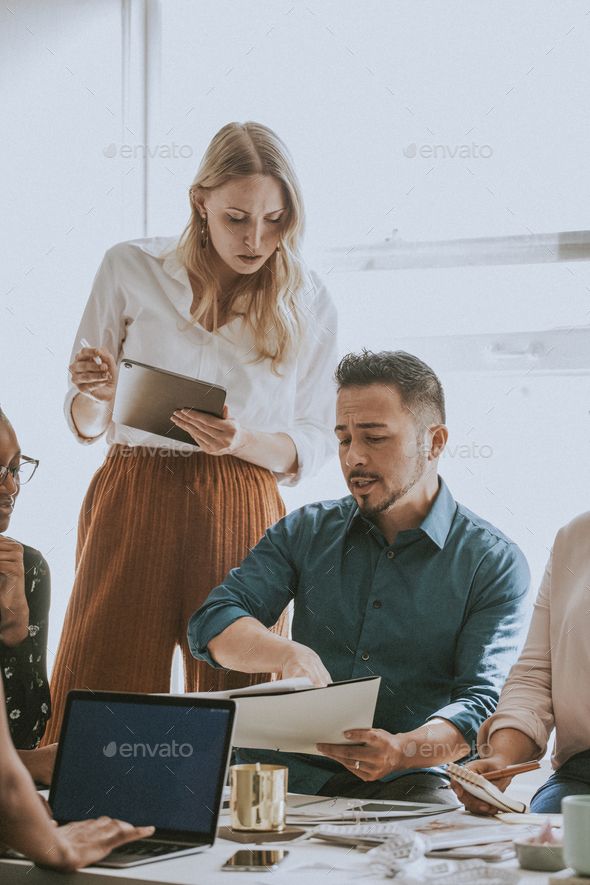 10
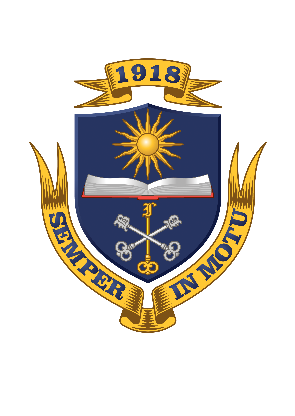 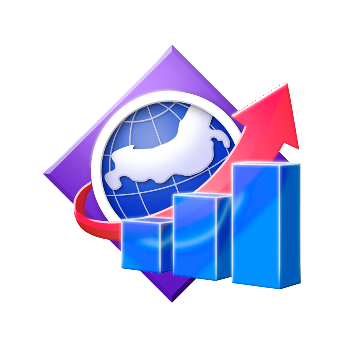 7. Репост в группах  выпускников и слушателей Президентской программы в VK о начале отбора на зарубежные стажировки и на личной странице в VK
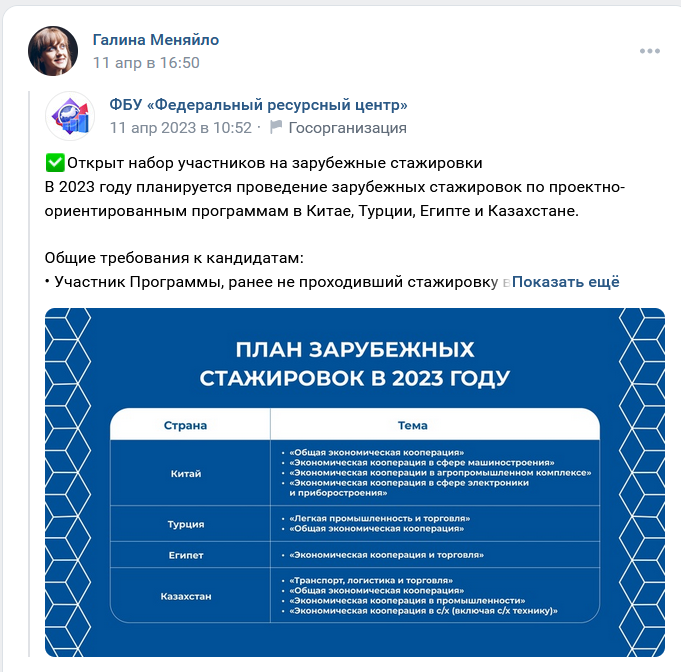 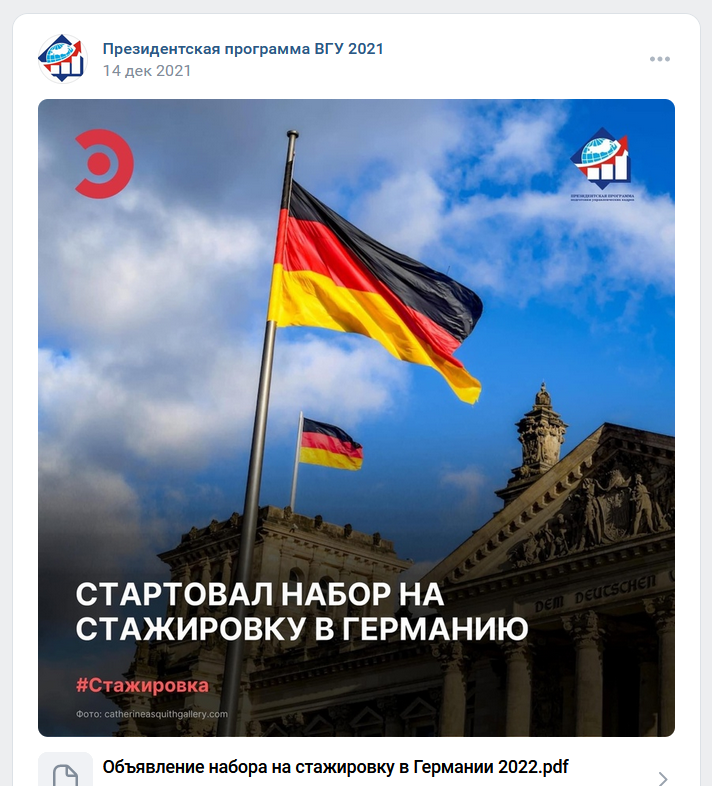 11
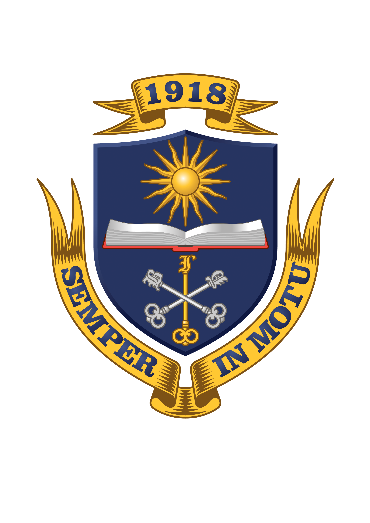 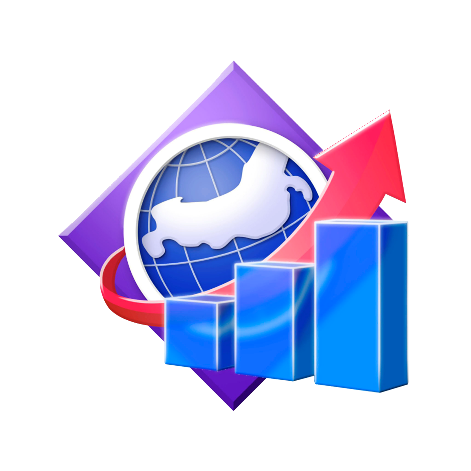 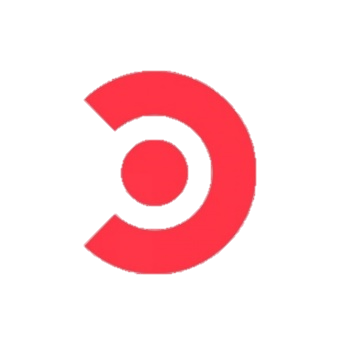 8. Выступления выпускников, участвовавших в зарубежной стажировке  на Форсайт-сессии «Президентская программа: вызовы нового времени» 23 ноября 2022 г.
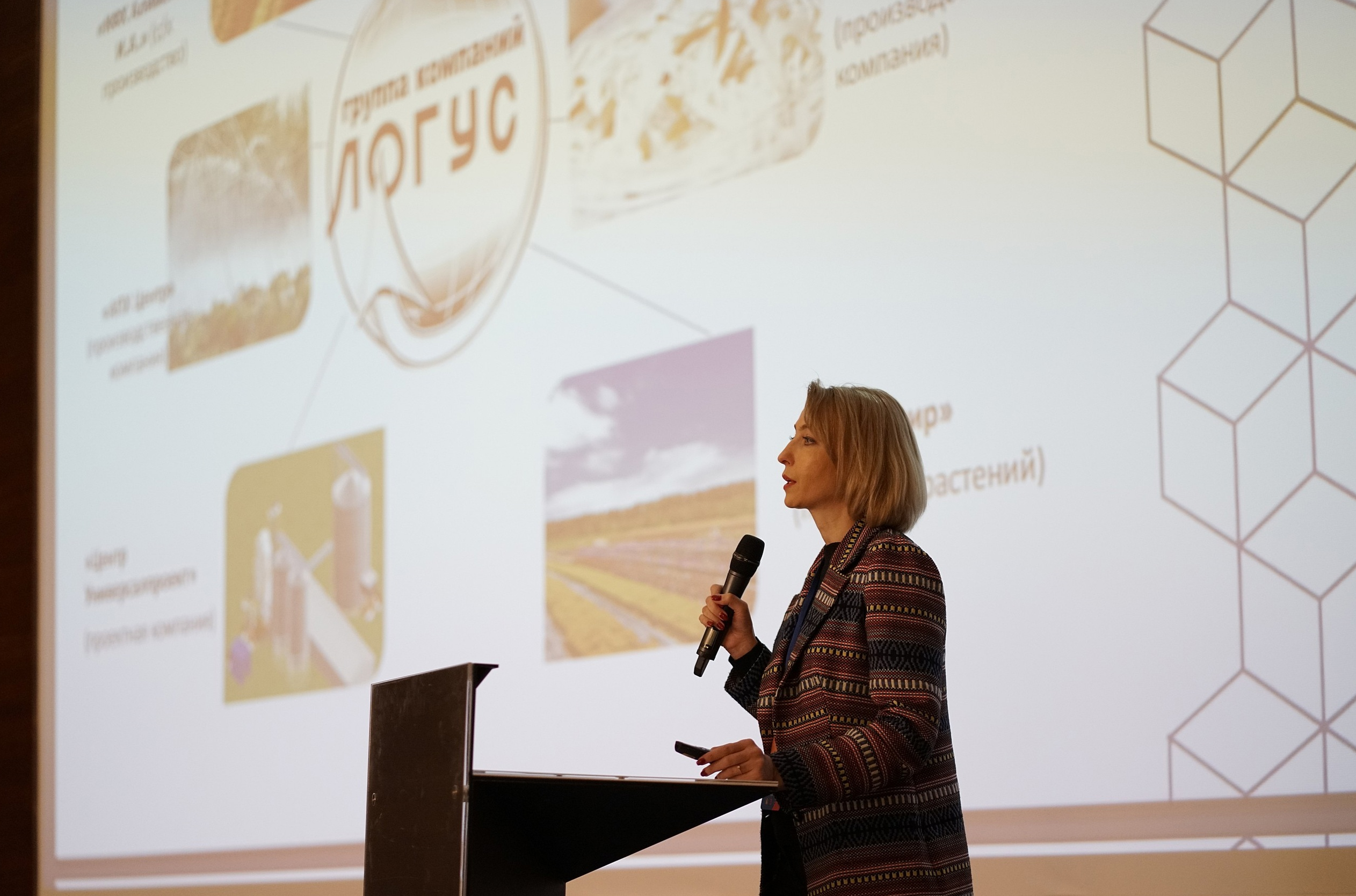 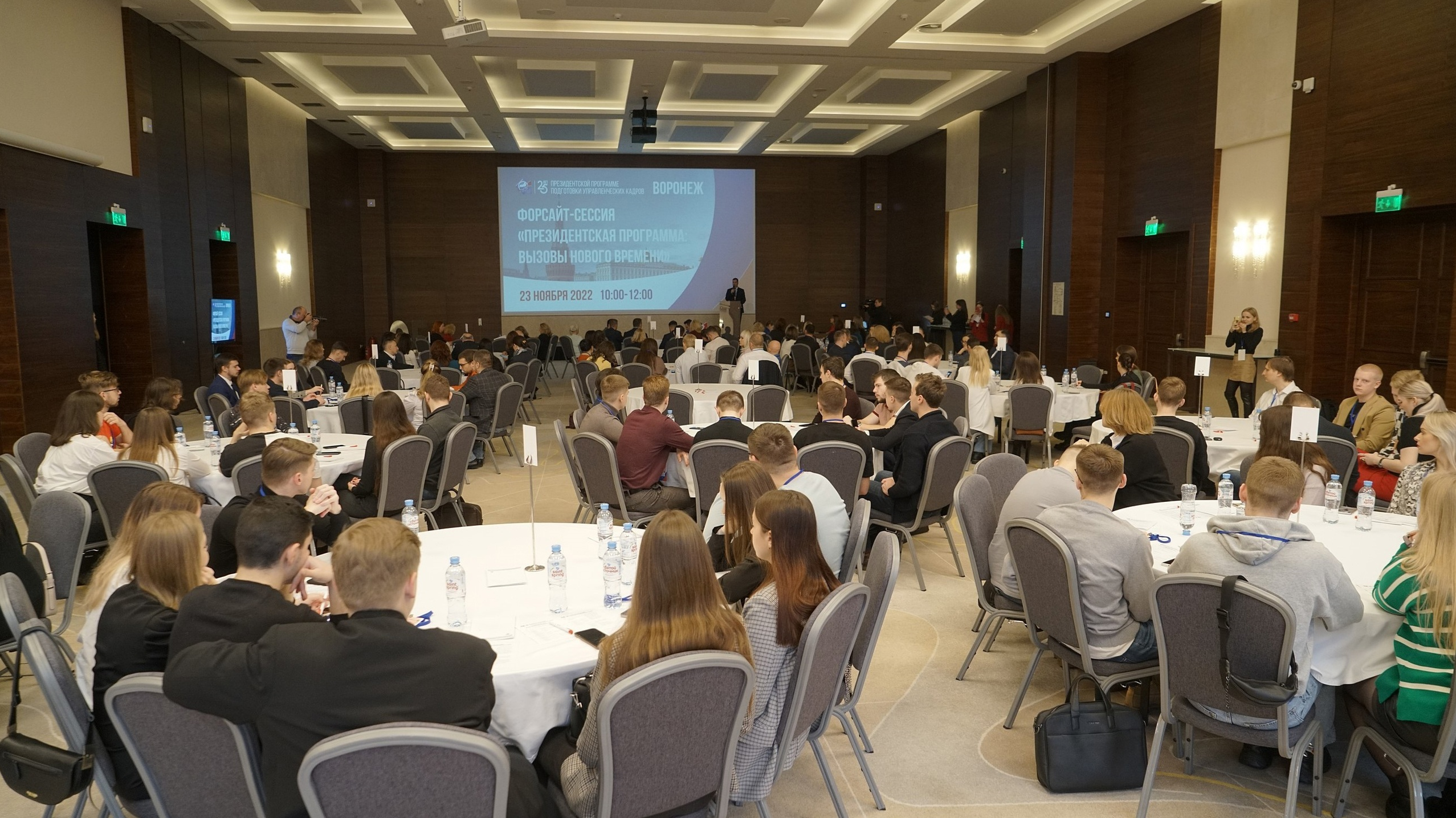 12
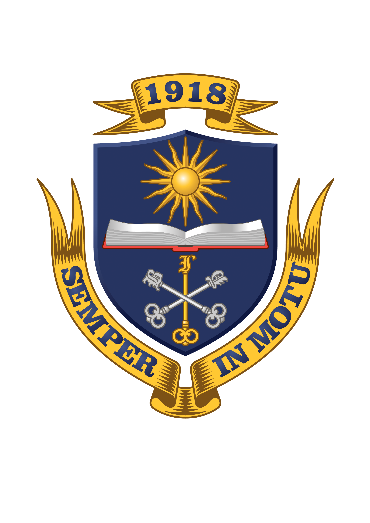 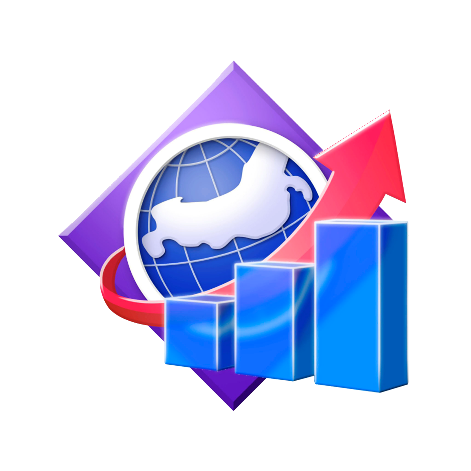 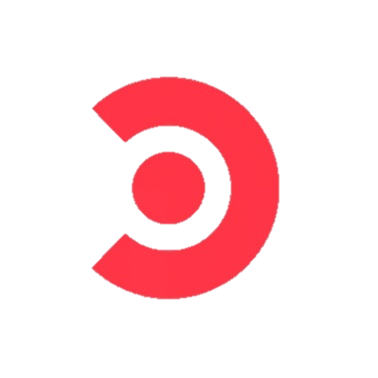 9. Техническая поддержка специалистов Центра эффективности Правительства Воронежской области в процессе подачи заявки на зарубежную стажировку
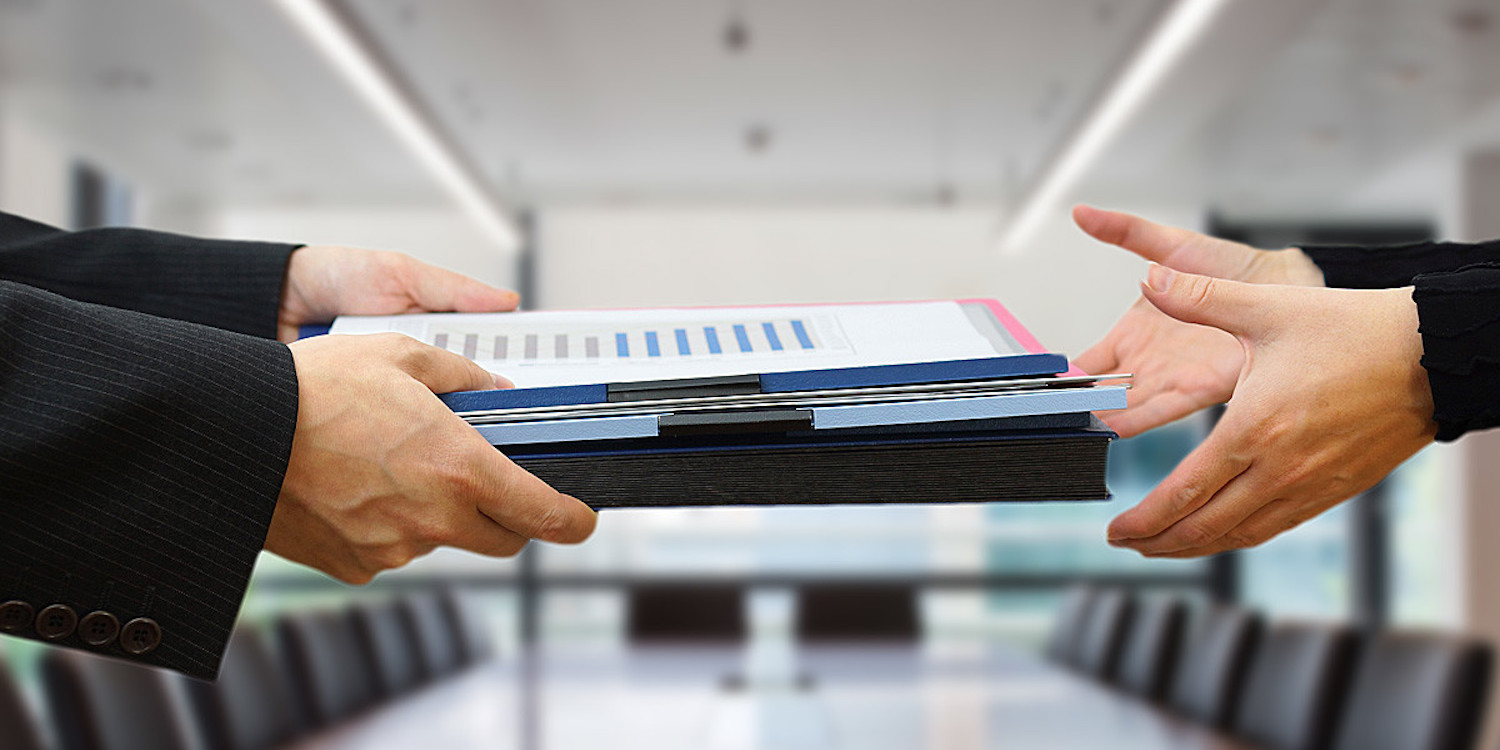 13
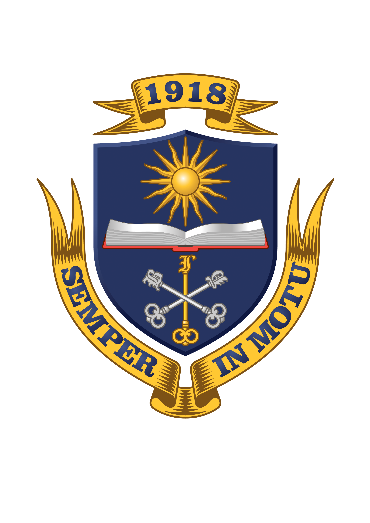 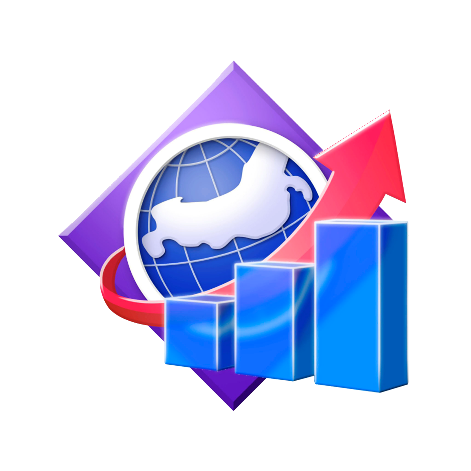 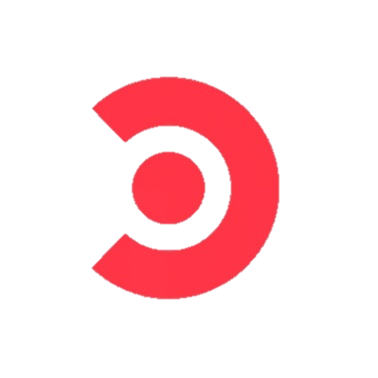 Заявки на стажировку в Китай в 2023 г.
Количество заявок
Год выпуска
14
Спасибо за внимание!